Commune du Landeron
Canton de Neuchâtel
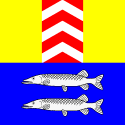 Révision du plan d’aménagement local
Présentation publique du 5 avril 2023
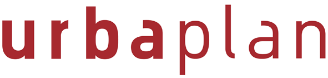 5 avril 2023
Déroulement de la séance
Bienvenue et présentations
Objectifs du Plan directeur régional (PDR)
Révision du PAL (Composition, démarche, calendrier)
Echanges et questions
Conclusion
Objectif du PDR
Etablir un diagnostic territorial avec pour thèmes principaux :

Paysage et patrimoine 
Environnement
Mobilité
Urbanisation et affectations
Développement et zones à bâtir
PAL et projet de territoire
Qu’est-ce qu’un PAL ?
De quoi est composé le PAL actuel ?
Pourquoi une révision ?
Composition du futur PAL
Démarche du PAL
Calendrier du PAL du Landeron
Projet de territoire
1. Qu’est-ce qu’un PAL ?
Le plan d’aménagement local (PAL) vise à assurer un développement rationnel et harmonieux du territoire, ainsi qu’à préserver le caractère des anciens quartiers et l’aspect de certains sites.
Il divise le territoire en différentes zones et en définit l’affectation et les droits à bâtir.
Il constitue l’outil de planification de chaque commune à un horizon de 15 ans.
Les enjeux des PAL sont multiples :
Dimensionnement de la zone à bâtir 
Développement vers l’intérieur
Densification de qualité
Mixité fonctionnelle et sociale
Attractivité résidentielle
Source : Guide du PAL (SAT, 2020)
2. De quoi est composé le PAL actuel ?
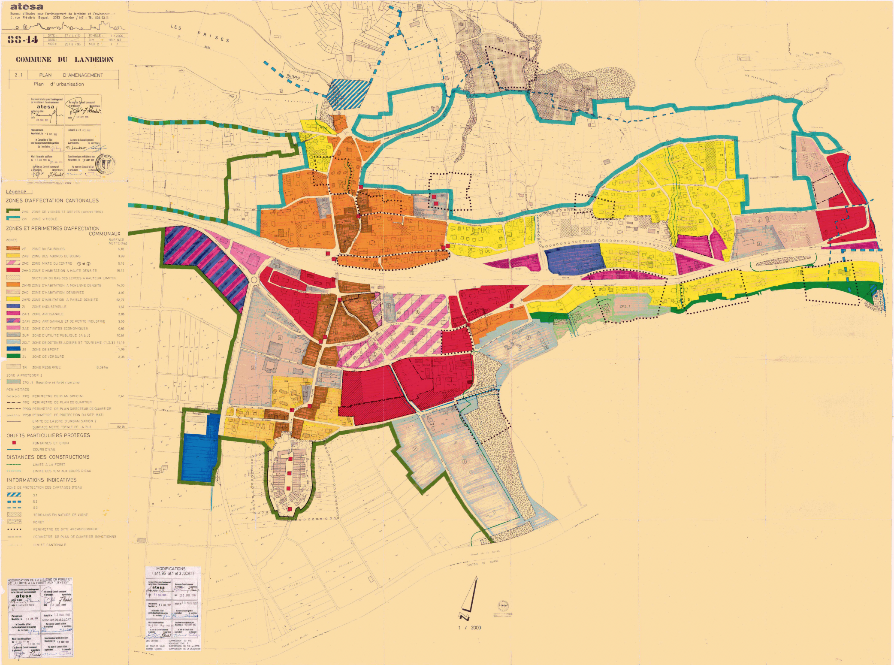 PAL du 13 août 1997 : 
Règlement d’aménagement 
Plan d’aménagement 
Rapport justificatif (47 OAT)
Plan directeur du réseau des chemins pour piétons (1995)
5 mises à jour (1999, 2001, 2003, 2010 et 2019)
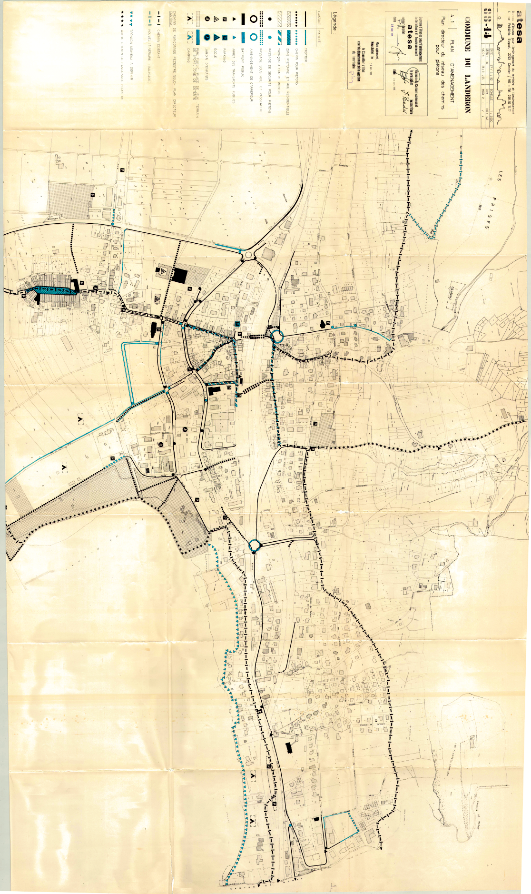 Plan d’aménagement du Landeron (1997)
Plan directeur du réseau des chemins pour piétons (1995)
3. Pourquoi une révision ?
Révision de la LAT (2014) : changement de paradigme du développement territorial 
Elaboration du Plan directeur régional de l’Entre-Deux-Lacs (PDR E2L), sanctionné le 2 mai 2018 par le Canton :
Potentiel d’accueil de +1’150 habitants-emplois à 2040 (+216 habitants-emplois pour le Landeron)
Extension de la zone d’habitation mixte et centrale de +1.5 ha à l’horizon 2030 (secteur le Clos à Cornaux) et de +1.5 ha à l’horizon 2040.
Possibilité de développement de la zone d’activités économiques sur la zone horticole au Landeron, secteur Prés-Bugnons
Révision du Plan directeur cantonal (PDC), approuvée par le Conseil fédéral en février 2019
Les communes neuchâteloises ont 5 ans pour procéder à la révision de leurs PAL,soit un délai de validation pour les Conseils généraux à février 2024
4. Composition du futur PAL
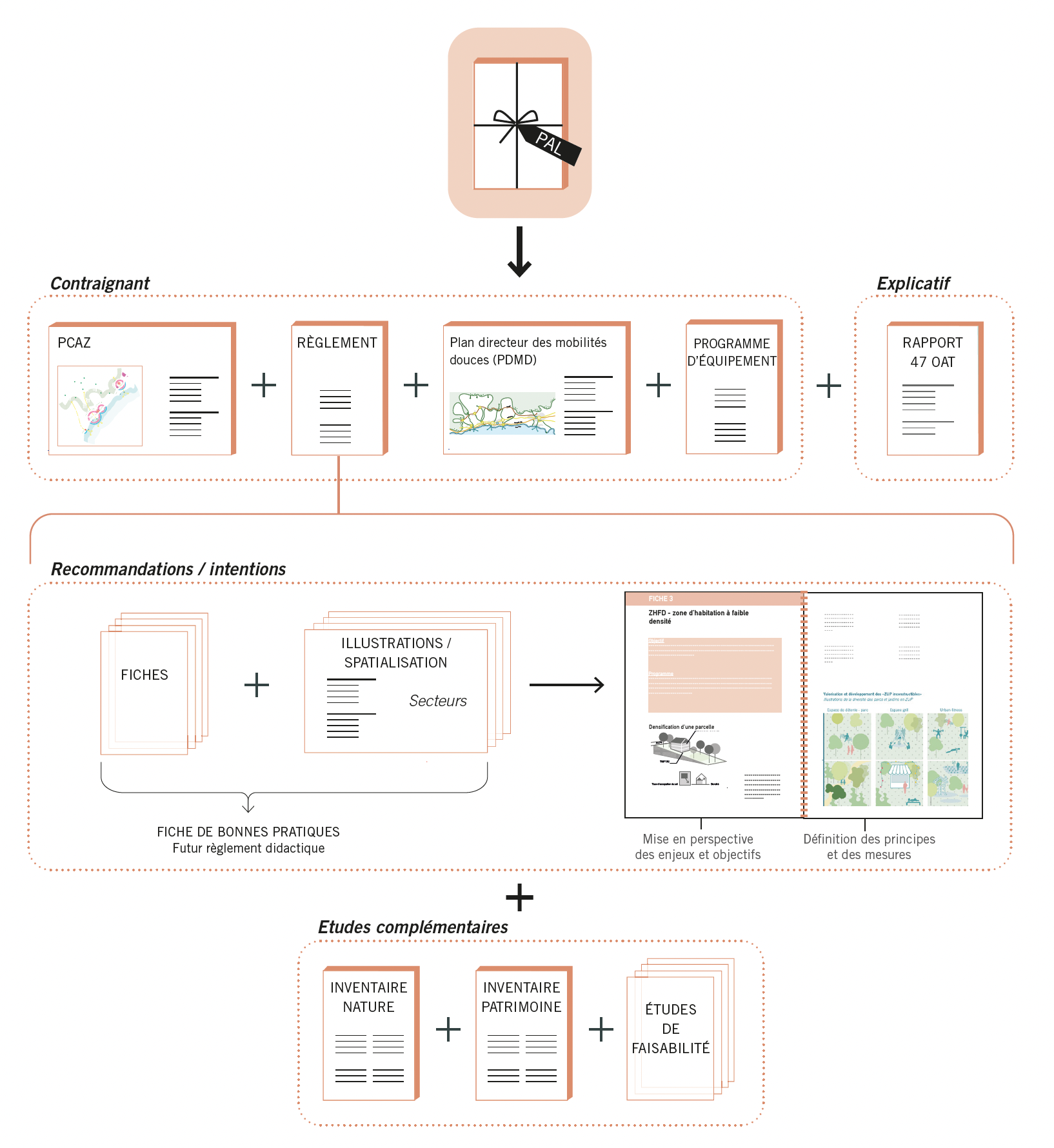 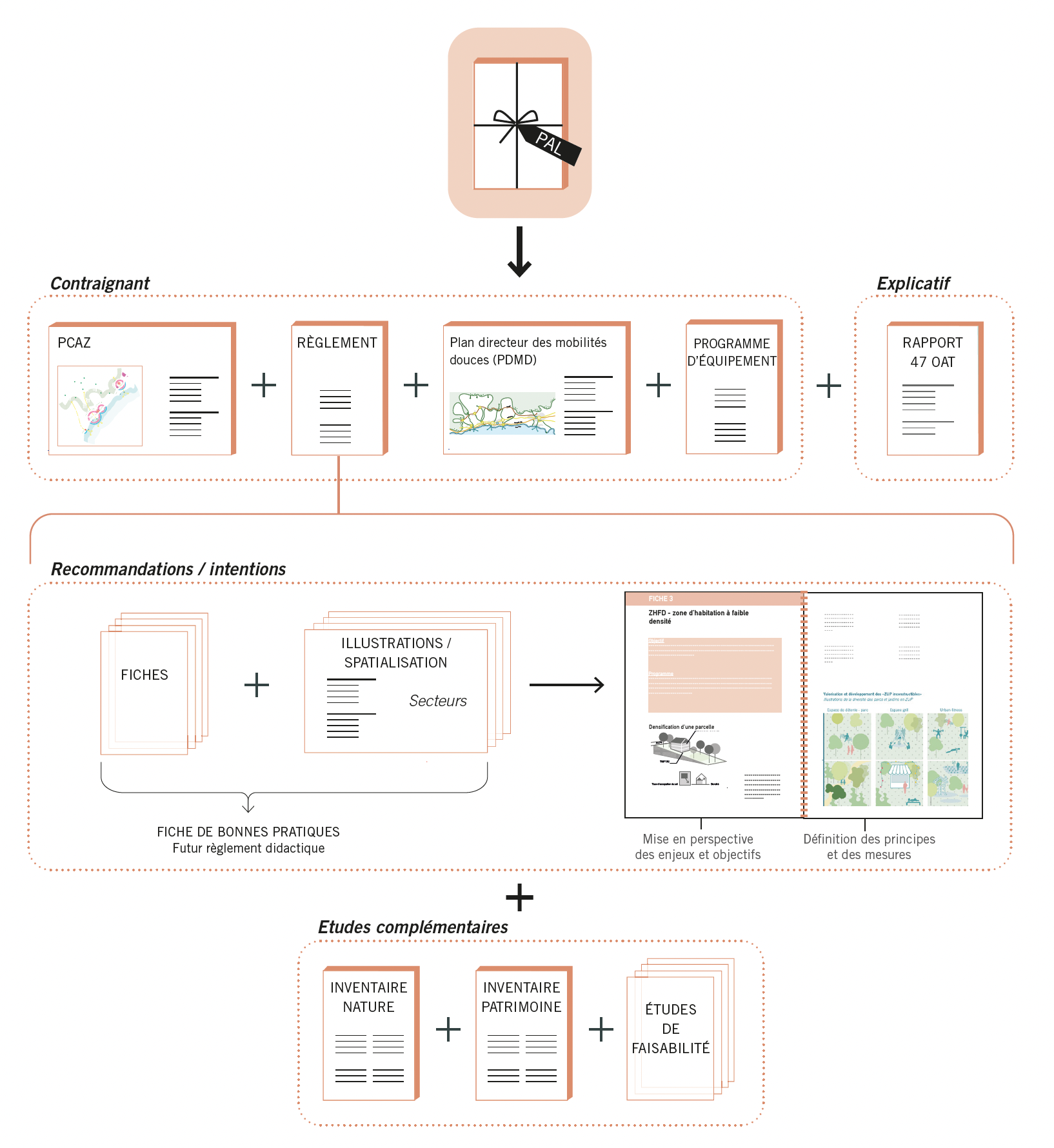 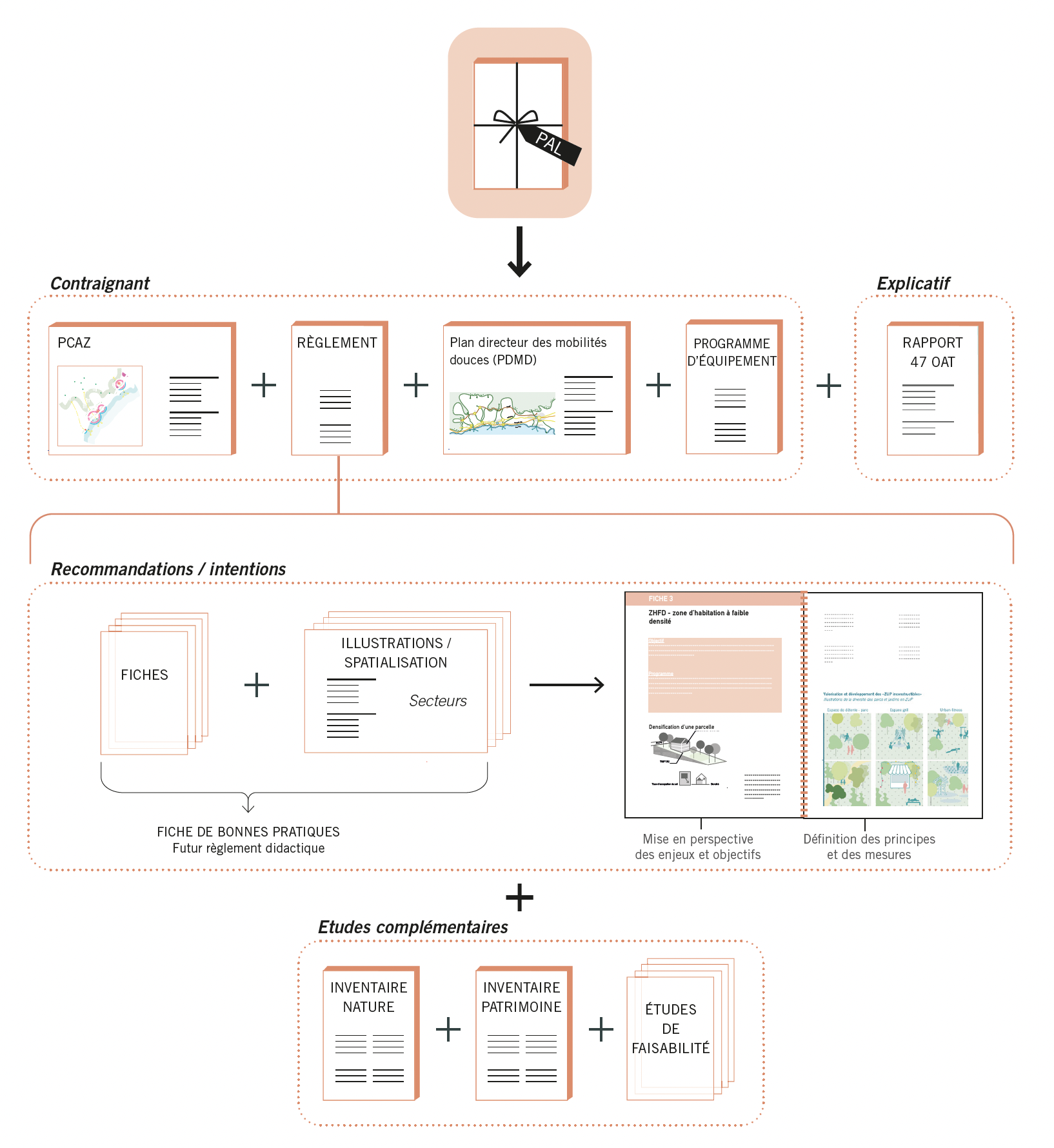 5. Démarche du PAL
Diagnostic et stratégie politique territoriale
3. Validation
2. Formalisation
Examen des services cantonaux
Préavis du Chef du DDTE
> Pré-étude + projet de territoire
> Dossier de PAL
Adoption par le CG et enquête publique
(février 2024)
Approbation et sanction par le Conseil d’Etat
+
+
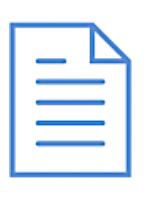 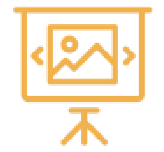 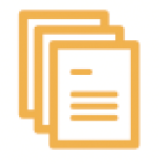 +
2023-2024
2021 2023
2022-2023
6. Calendrier du PAL du Landeron
7. Projet de territoire
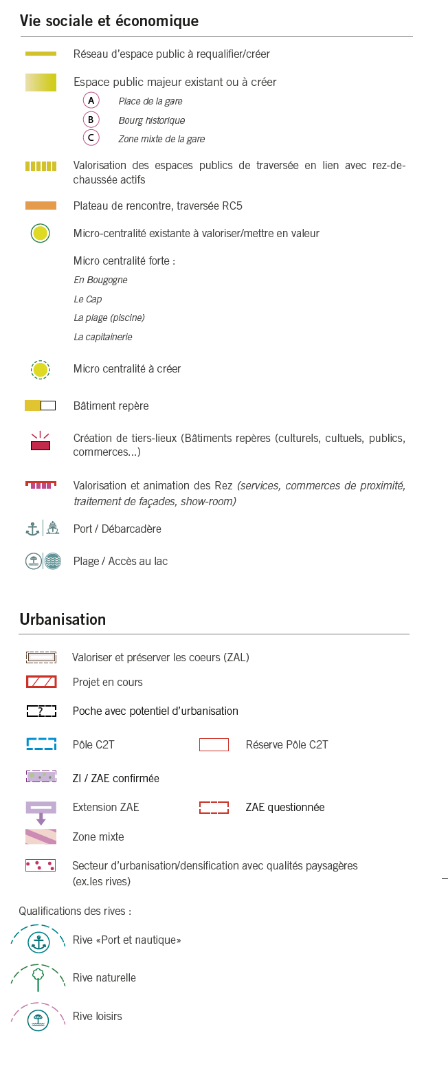 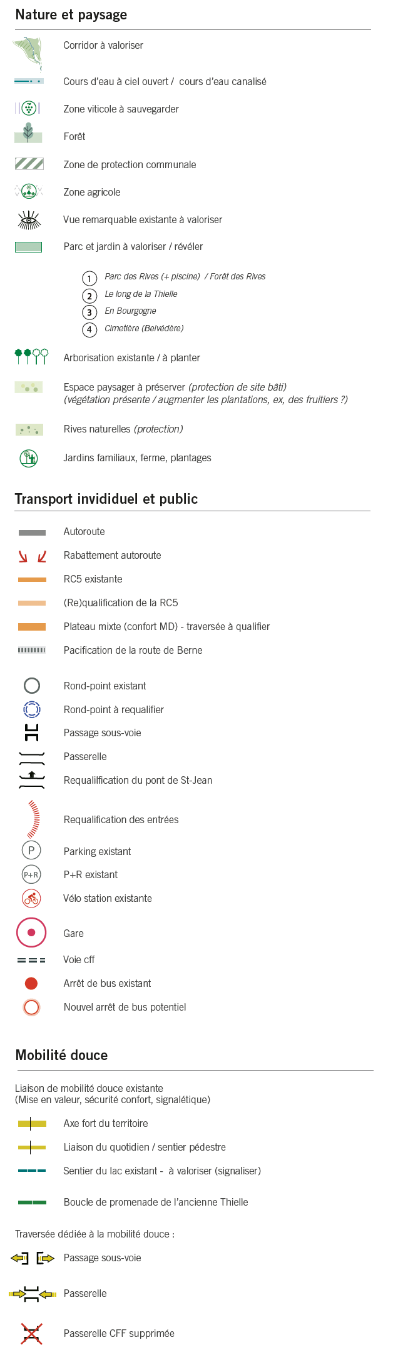 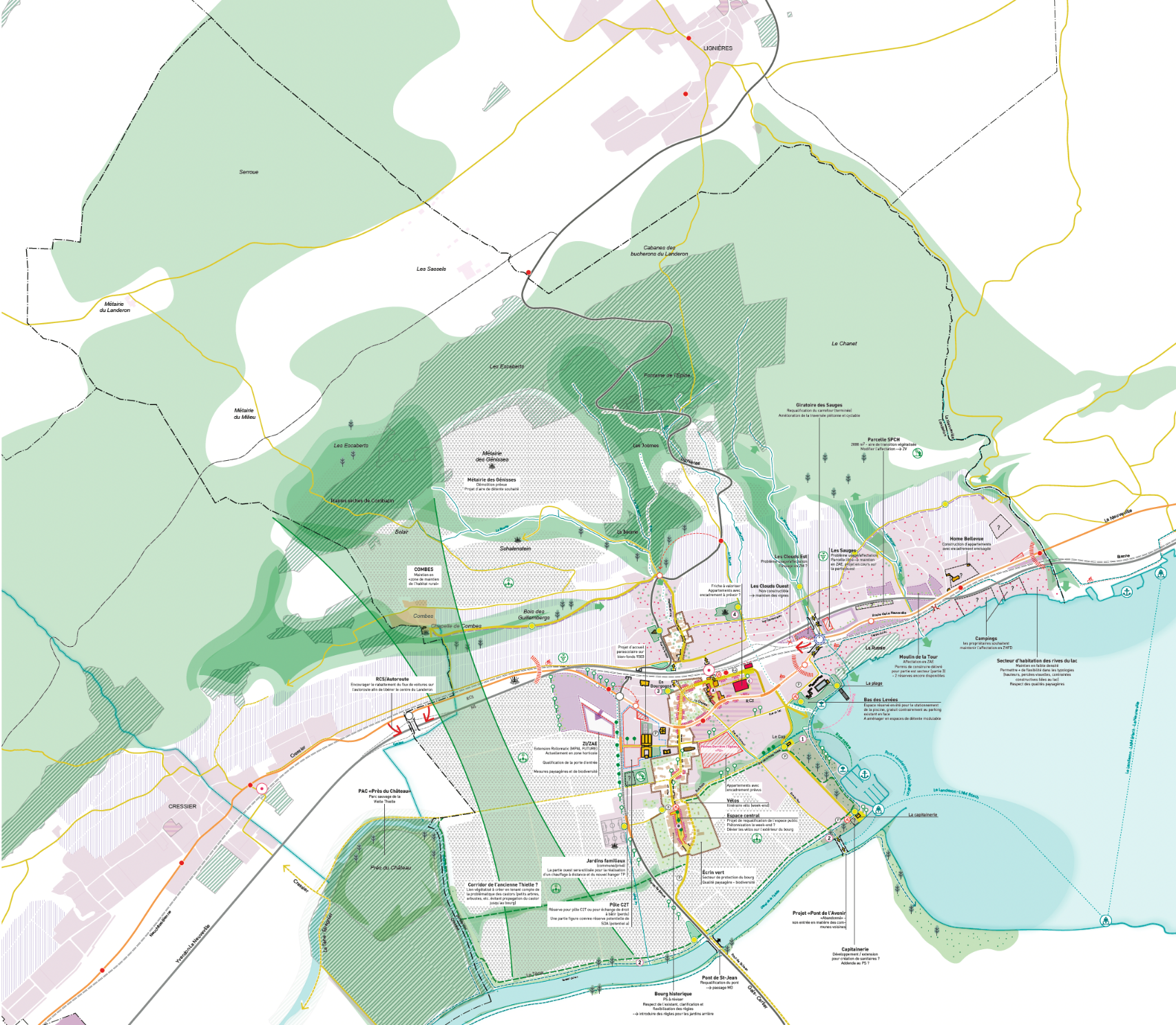 7. Projet de territoire – Nature et paysage
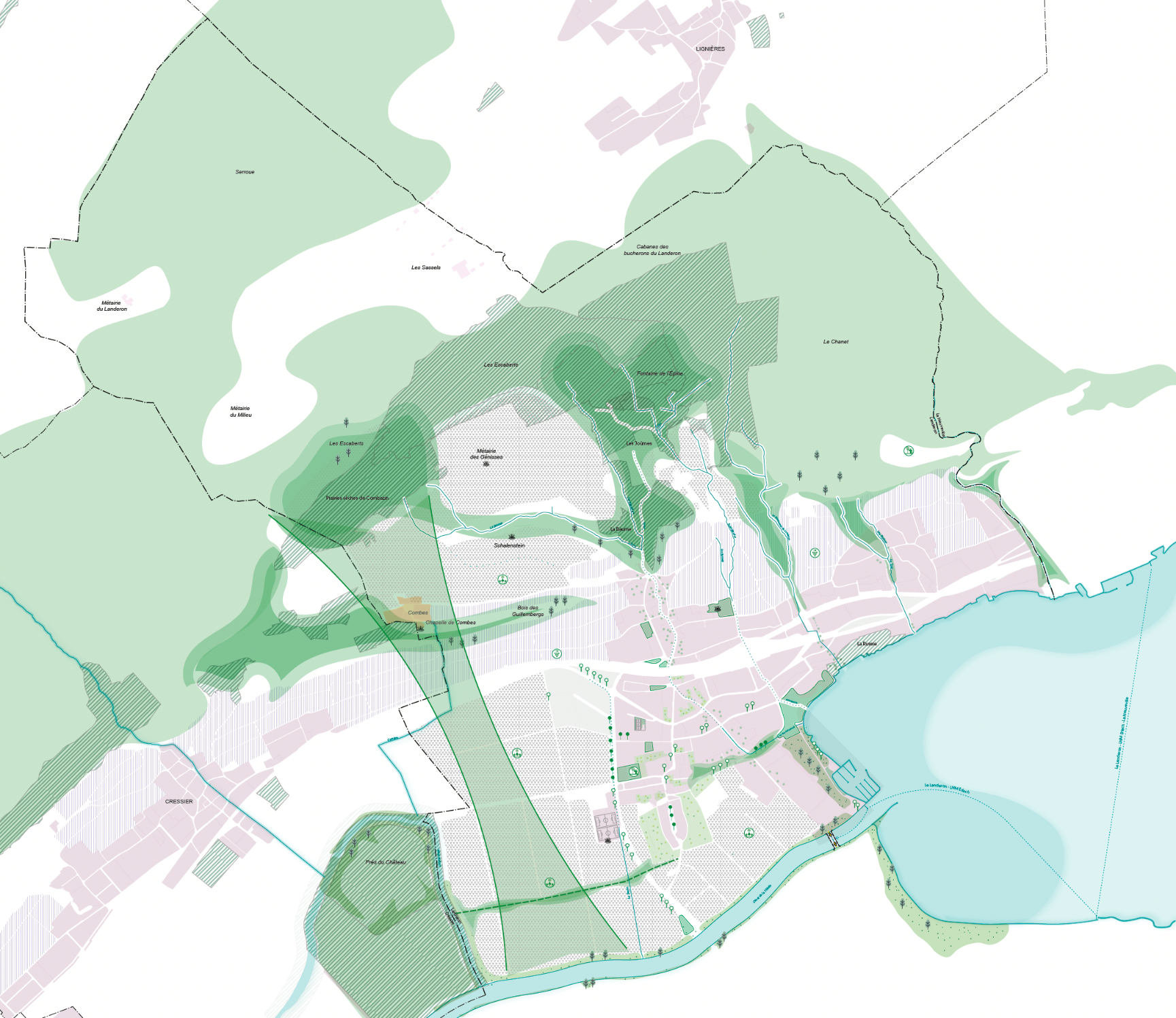 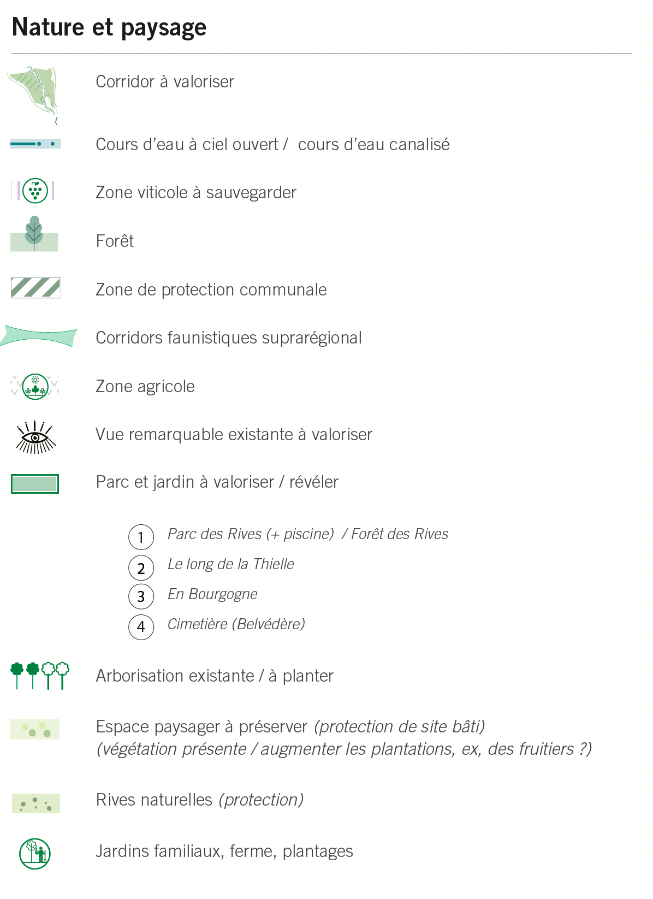 7. Projet de territoire – Transport individuel et public
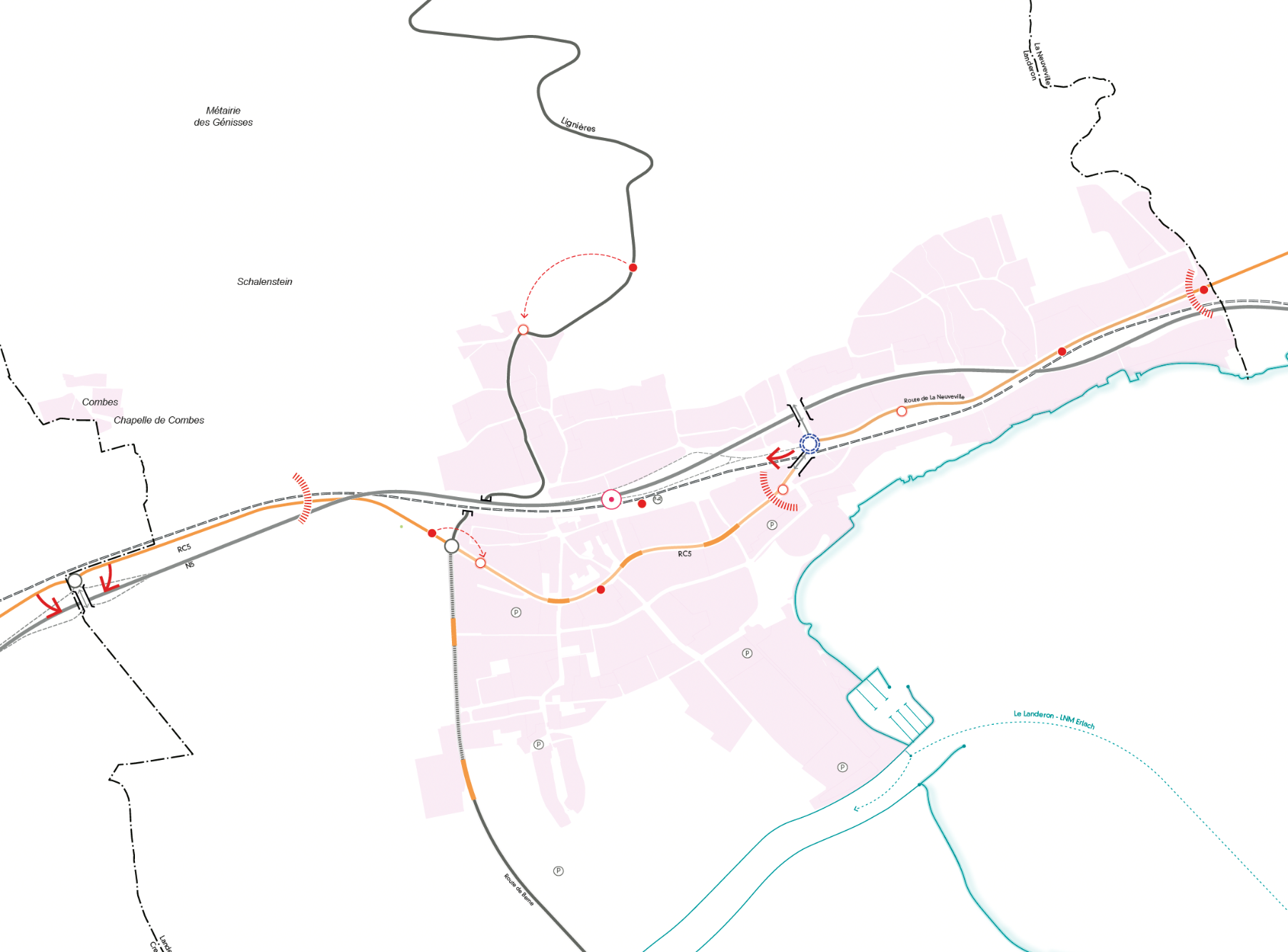 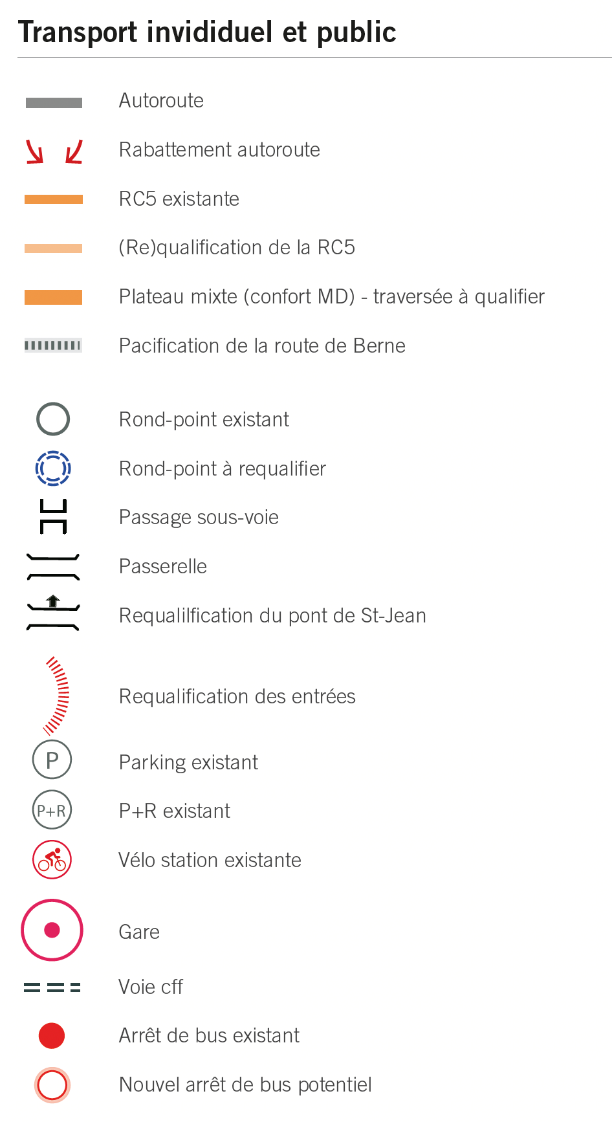 7. Projet de territoire – Mobilité douce
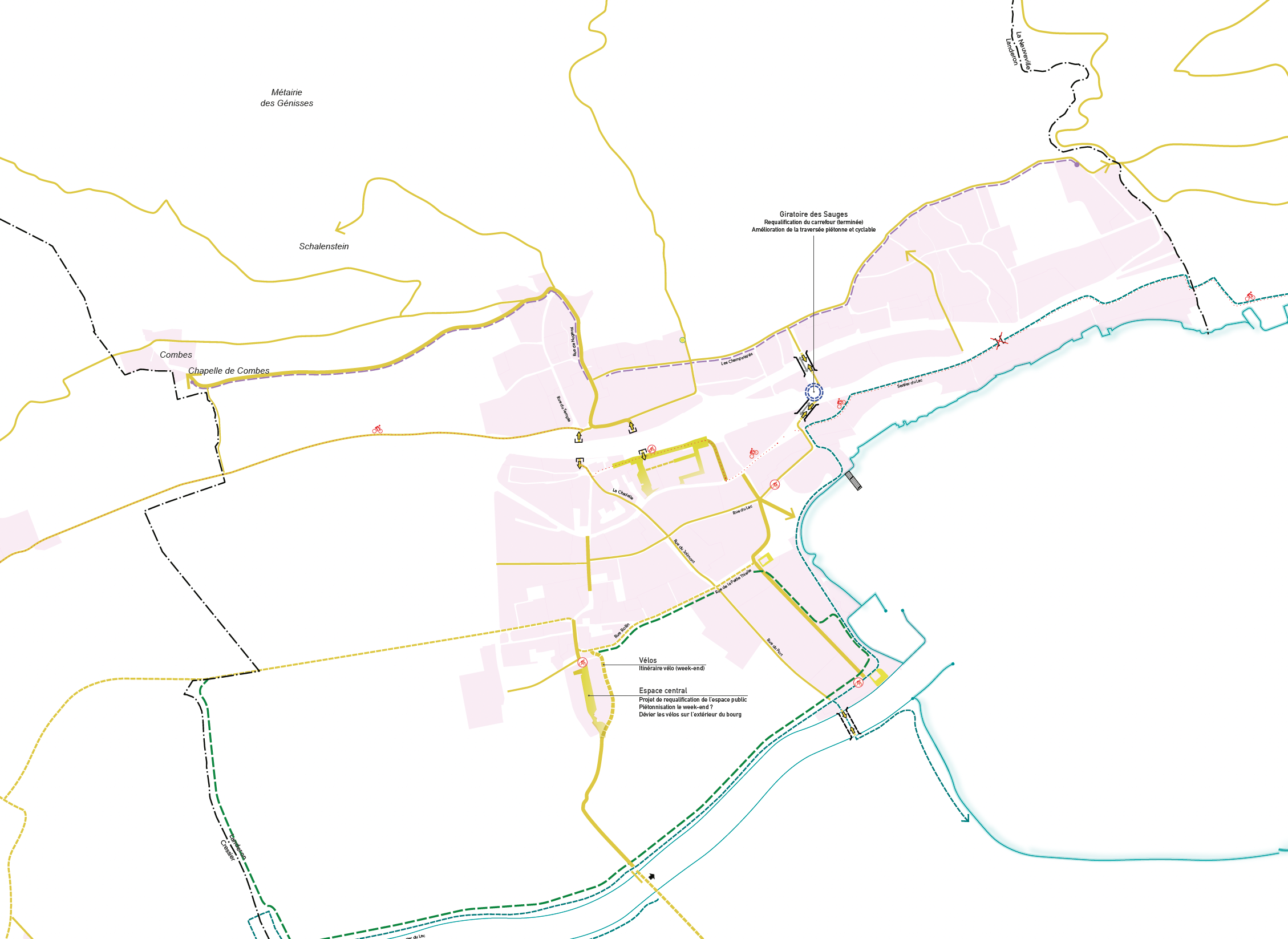 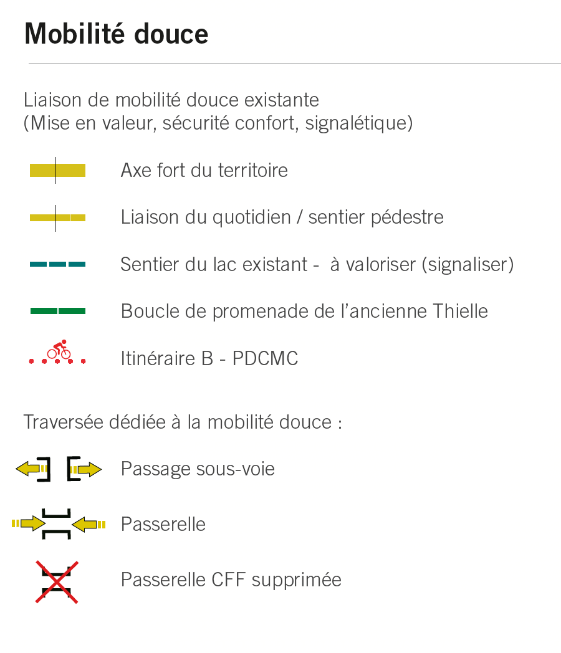 7. Projet de territoire – Vie sociale et économique
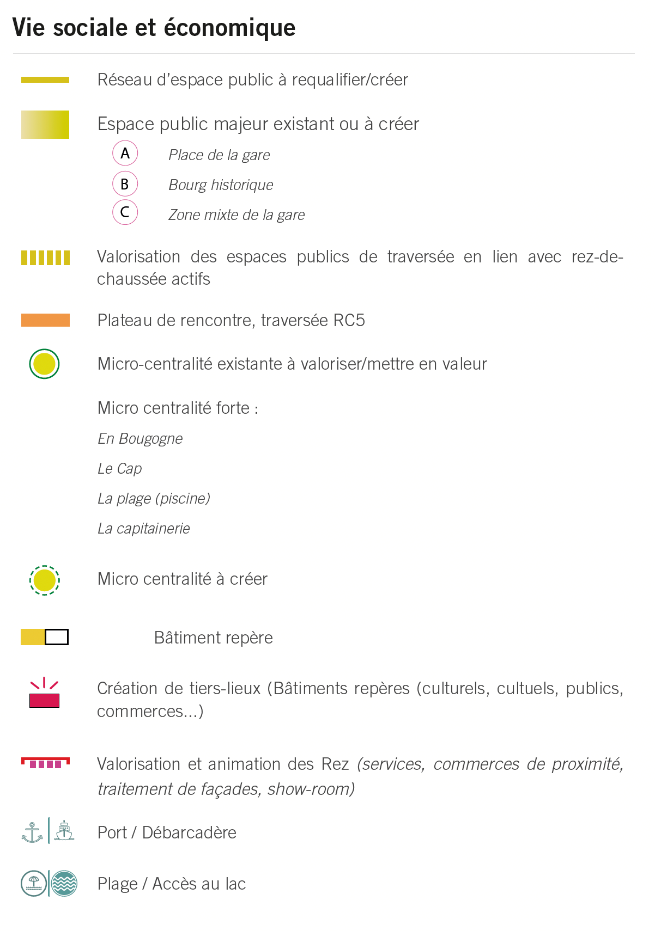 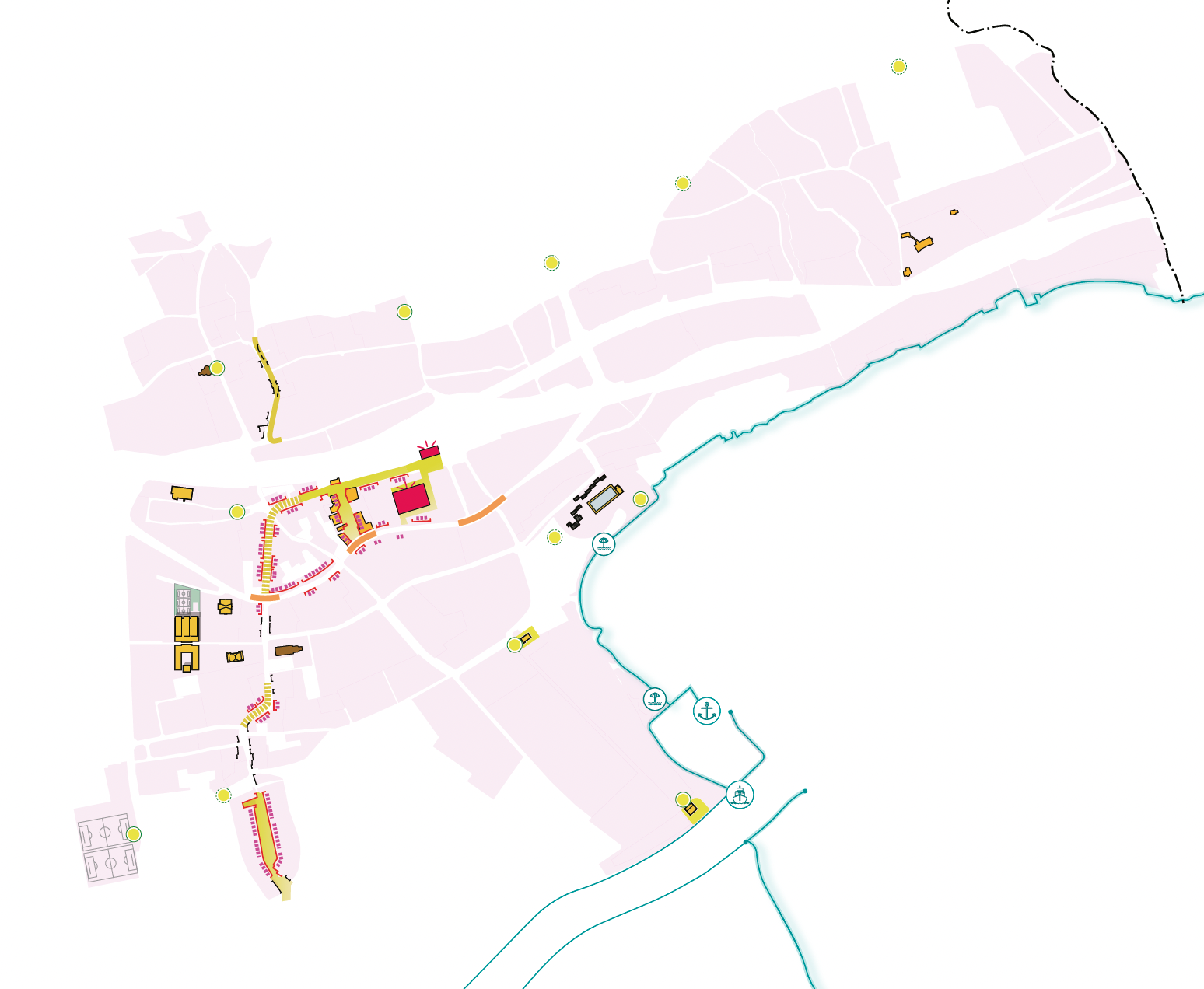 7. Projet de territoire – Urbanisation
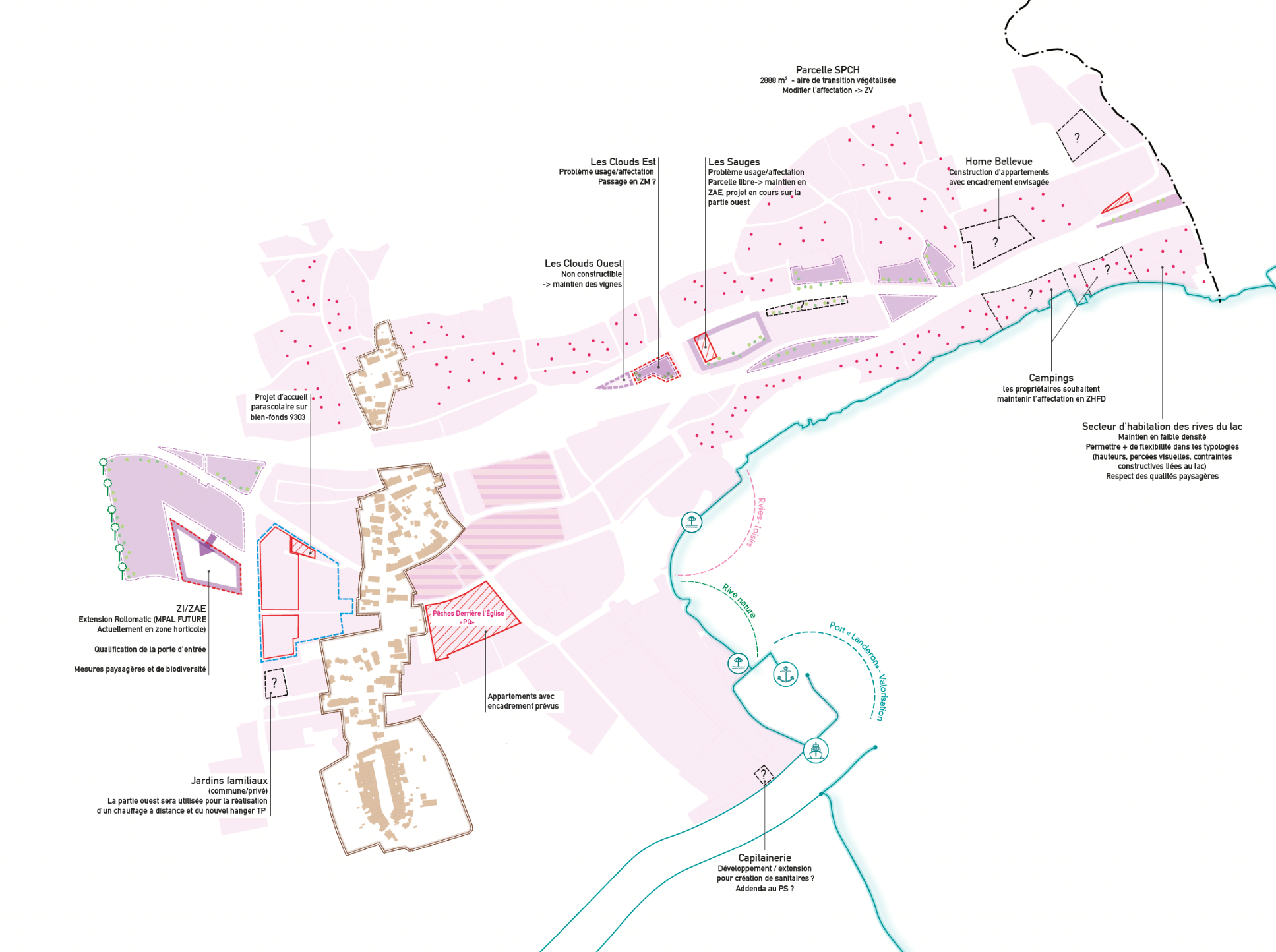 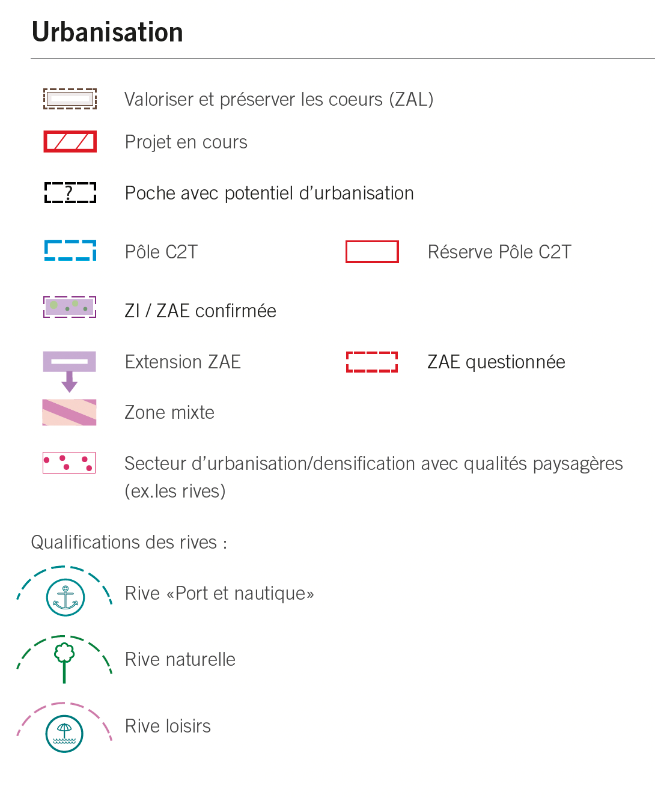 7. Projet de territoire – secteur Centre
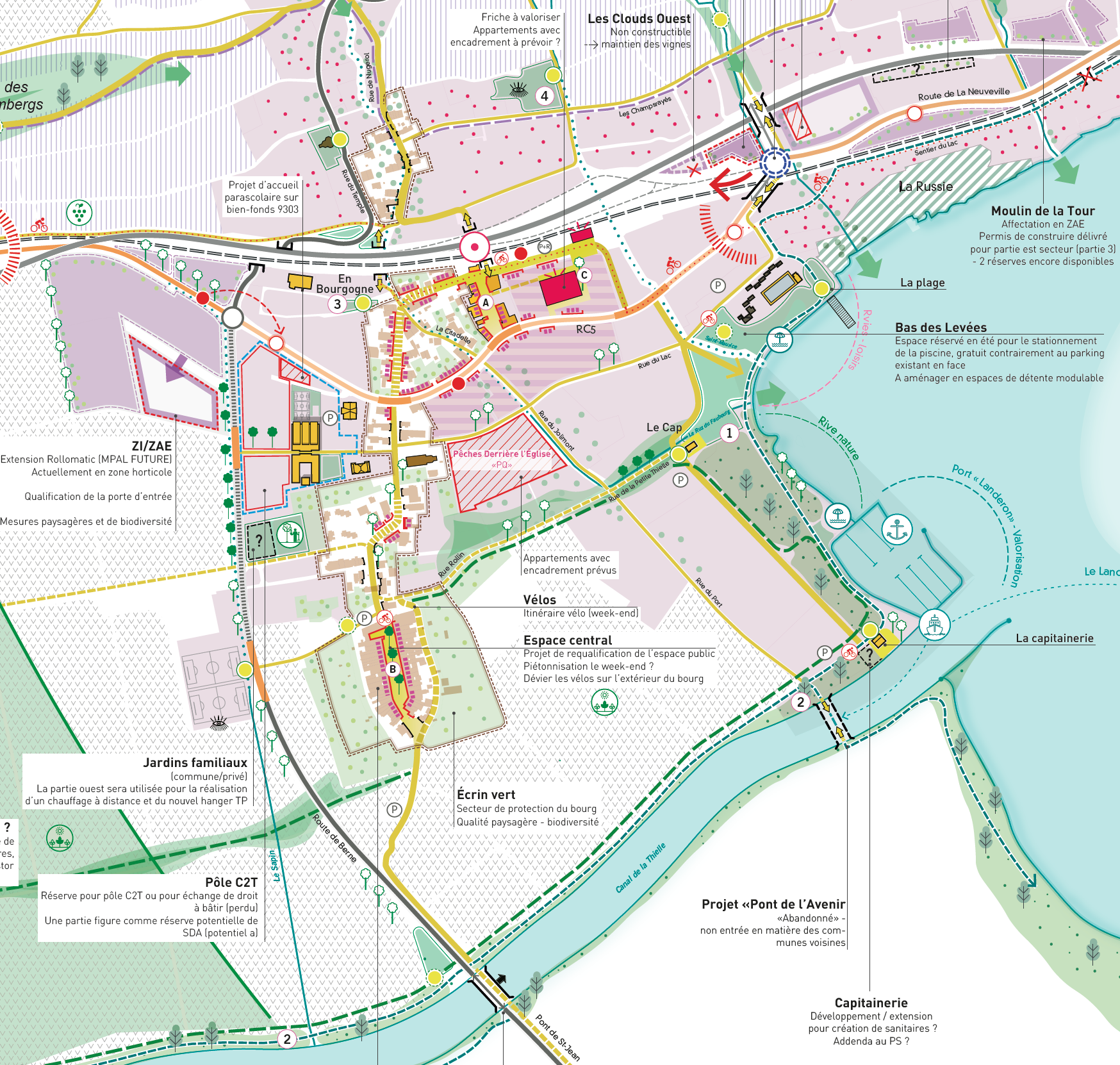 7. Projet de territoire – secteur Est
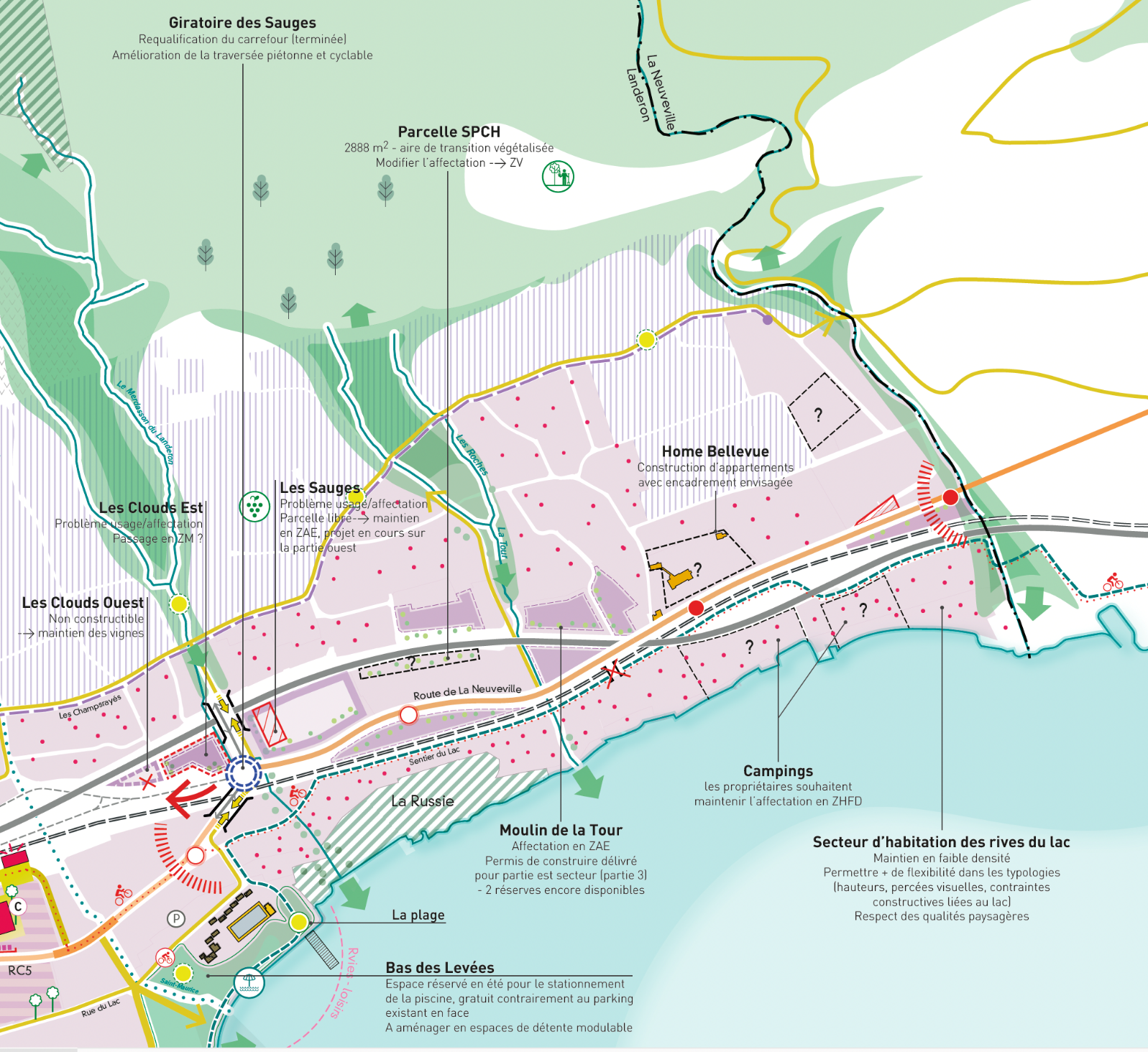 Merci pour votre attention
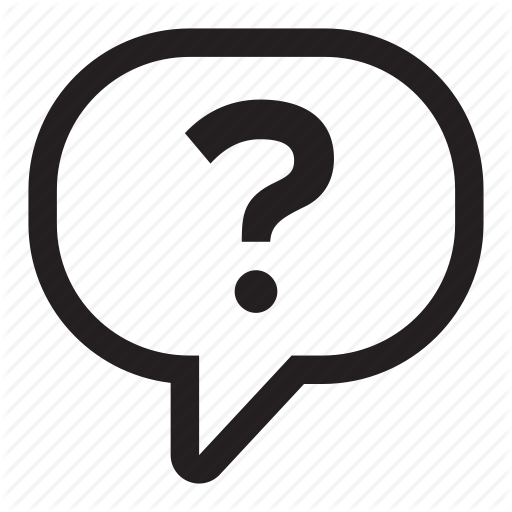